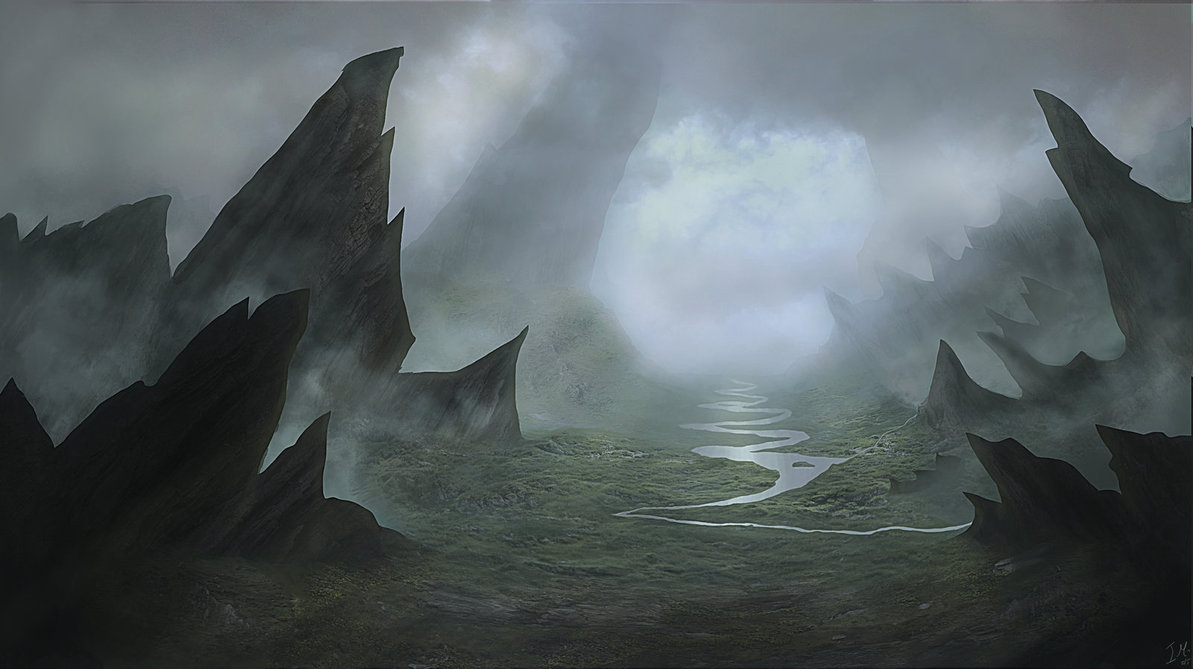 Navigating The Valley Of Despair & Discouragement
“When the righteous cry for help, the Lord hears and delivers them out of all their troubles. The Lord is near to the brokenhearted and saves the crushed in spirit.”
- Psalm 34:17-18
16.2 million adults in the United States—equaling 6.7 percent of all adults in the country—have experienced a major depressive episode in the past year.
10.3 million U.S. adults experienced an episode that resulted in severe impairment in the past year.
Nearly 50 percent of all people diagnosed with depression are also diagnosed with an anxiety disorder.
Suicide Facts
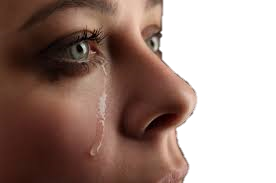 Over 44,965 Americans die by suicide every year.
Suicide is the 3rd leading cause of death for 15 to 24-year-olds and 2nd for 24 to 35-year-olds.
Suicide is the 10th leading cause of death in the US for all ages. (CDC)
There is one death by suicide in the US every 12 minutes. (CDC)
An estimated quarter million people each year become suicide survivors
Suicide is the 4th leading cause of death for adults ages 18-65. (CDC)
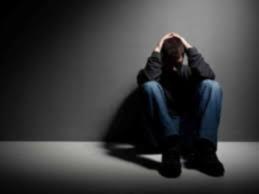 Reasons Why People Commit Suicide:
Deep depression
Loss of hope
Frustration
Fear
Financial issues
Addiction issues
Burdened with past regrets
Heartbreak over failing relationships
Jobless life
Failure to meet expectations of yourself & others
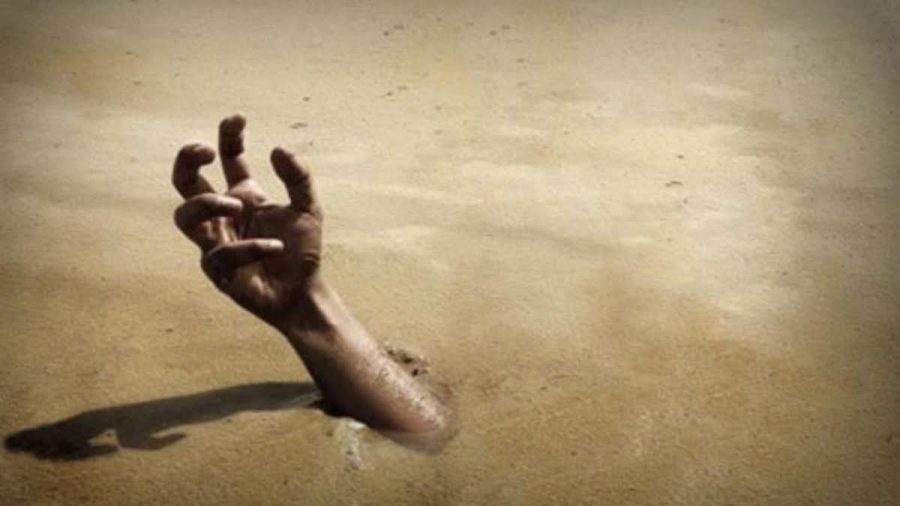 Navigating The Quicksand Of Addiction
“… but I will not be 
enslaved by anything.” 
	        - 1 Corinthians 6:12b
Self-Control – Controlling the power of the will; mastering; curbing, restraining.
- Thayer’s & Vines
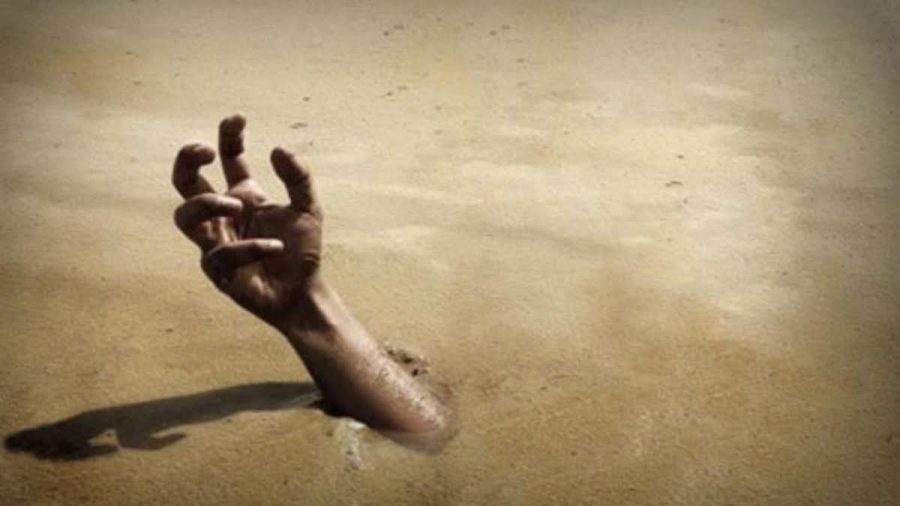 Navigating The Quicksand Of Addiction
Alcohol
Medications/ illegal drugs
Pornography
Gambling
Sex
Addiction Affects
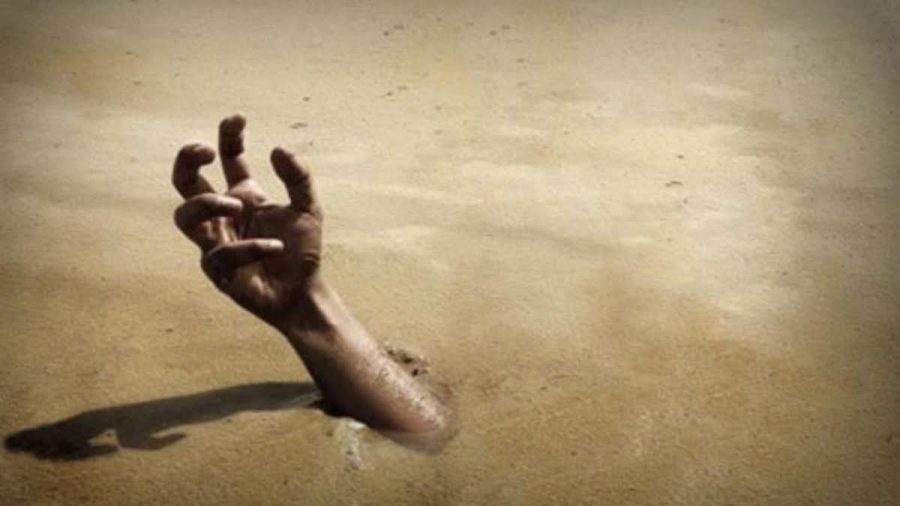 Change you
Lie, cheat, steal
Cause you to lose everything important to you
Consumed with guilt
Lose your health/life
Lose Your soul
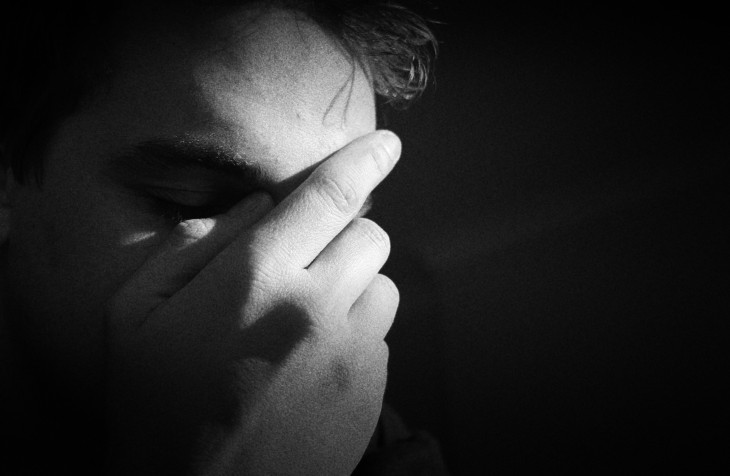 Disappointment
Frustration
Discouragement
Trauma
Grief, Fear, Shame
Emotional Loops
Can Lead To Debilitating Depression
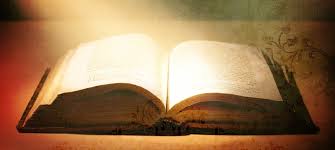 Paul’s Approach To Overcoming Discouragement
Fight the good fight of faith; take hold of the eternal life to which you were called, and you made the good confession in the presence of many witnesses                                                                                                       		         - 1 Timothy 6:12
GET BUSY!
Things To Remember
If you Are Combating Discouragement/
Depression
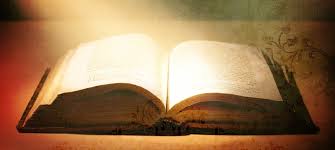 GOD LOVES YOU, AND YOU ARE NOT ALONE

Isa . 41:13 - "For I am the Lord your God, who upholds your right hand, Who says to you, 'Do not fear, I will help you.'”
1 John 4:19  - “We love, because He first loved us.”
John 3:16 -  "For God so loved the world, that He gave His only begotten Son, that whoever believes in Him should not perish, but have eternal	life.”
Things To Remember
If you Are Combating Discouragement/
Depression
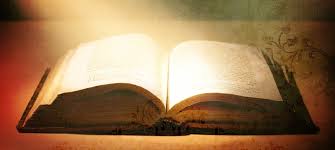 God Forgives

Acts 2:38 -   “…Repent, and let each of you be baptized in the name of Jesus Christ for the forgiveness of your sins…”
1 John 1:9 - "If we confess our sins, He is faithful and righteous to forgive us our sins and to cleanse us from all unrighteousness. 
Peter & Paul received additional chances to be useful to God
Things To Remember
If you Are Combating Discouragement/
Depression
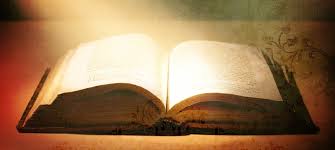 Things Are Usually Not As Bad As You First Believe:

Elijah eventually discovered this
Things To Remember
If you Are Combating Discouragement/
Depression
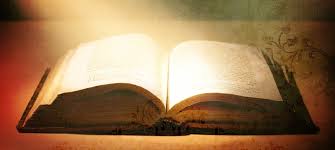 God Has Work 
For  You Today

Phil. 2:12-13 – “So then, my beloved, just as you have always obeyed, not as in my presence only, but now much more in my absence, work out your salvation with fear and trembling; for it is God who is at work in you, both to will and to work for His good pleasure.”

John 21:15-17  -  Jesus tells Peter that there is work for him to do in His kingdom.
Things To Remember
If you Are Combating Discouragement/
Depression
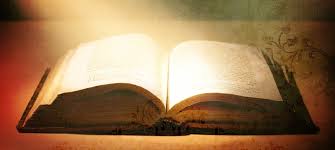 Don’t Jeopardize 
Your Soul

Hebrews 9:27 -  “And inasmuch as it is appointed for men to die once and after this comes judgment.   	                                            	
2 Corinthians 5:10 - “For we must all appear before the judgment seat of  Christ, that each one may be recompensed for his deeds in the body, according to what he has done, whether good or bad.”
Things To Remember
If you Are Combating Discouragement/
Depression
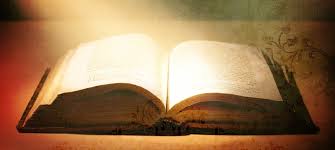 Let God Know How You Feel via Prayer


Psalm 4:1 -  Answer me when I call, O God of my righteousness! Thou hast relieved me in my distress; Be gracious to me and hear my prayer. 

Psalm 145:18 -  The Lord is near to all who call upon Him, To all who call upon Him in truth.
Things To Remember
If you Are Combating Discouragement/
Depression
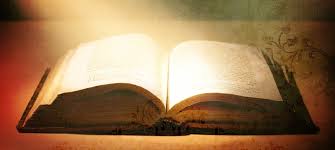 Speak To Friends, family and fellow Christians


Acts 4:23-  And when they had been released, they went to their own 	         companions, and reported all that the chief priests and the elders had said to them.
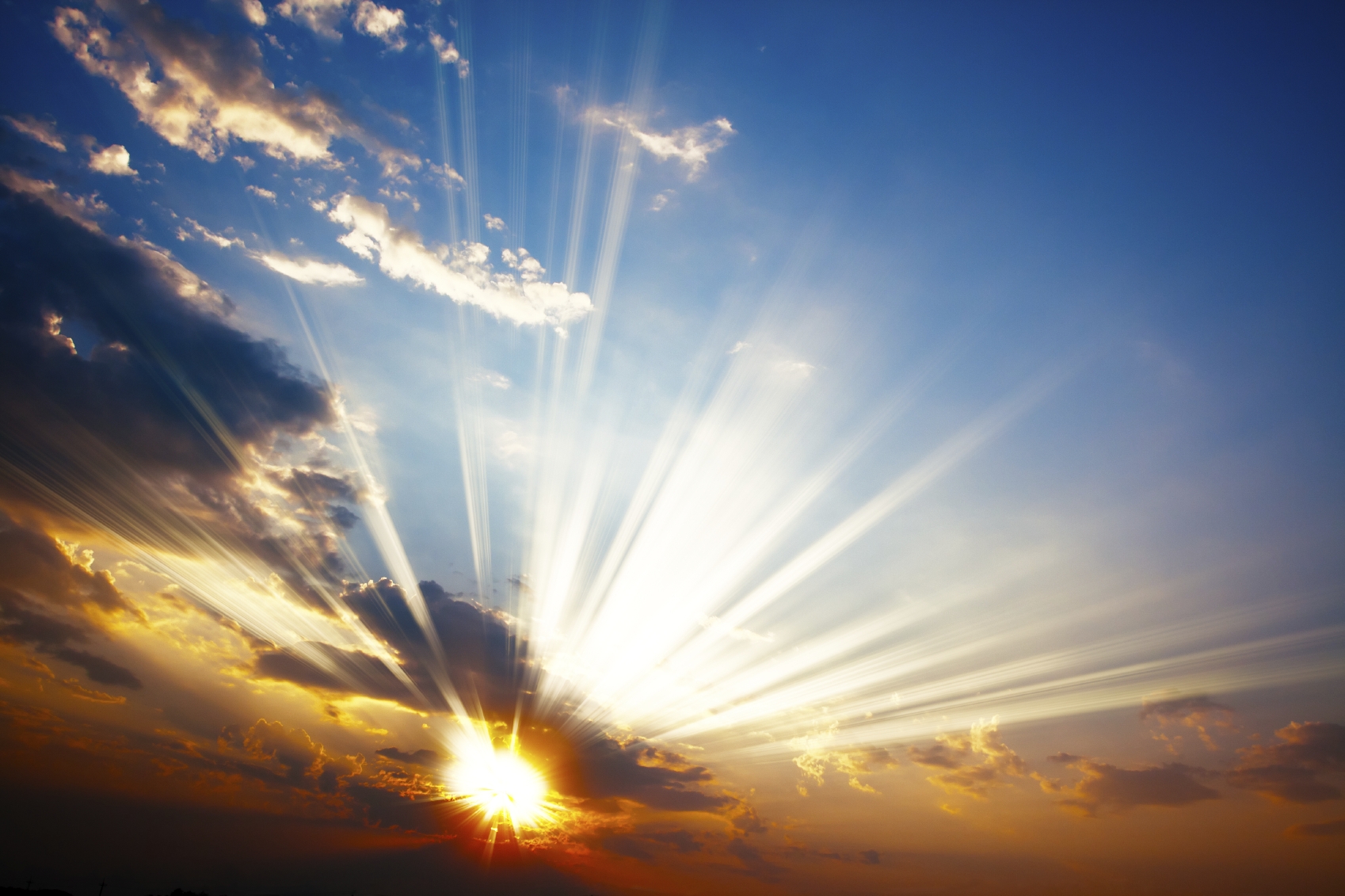 God Will Lead  You Out of The Valley Of Despair & Discouragement?
Therefore, the Lord longs to be gracious to you, And therefore He waits on high to have compassion on you. For the Lord is a God of justice; How blessed are all those who long for Him. 
- Isaiah 30:18